Bölüm 6
Sıcaklık, Isı ve Termal Genleşme
İçindekiler
Termometreler
Mol, Avogadro sayısı ve Moleküler Kütle
Gazlarda Basınç
Gaz Yasaları
İdeal Gaz Yasası
Isı Kavramı
Özısı
İç Enerji
İçindekiler
Kaynama ve Buharlaşma Isısı
Erime ve Füzyon Isısı
Kalorimetri
Isıl Genleşme
Isı Aktarımı
İletim
Dolaşım
Radyasyon
Termometreler
Bir termometre, bir sistemin sıcaklığını ölçmek için kullanılan bir cihazdır.
Termometreler, sistemin sıcaklığı değiştikçe bir sistemin bazı fiziksel özelliklerinin değiştiği ilkesine dayanır.
Bu özellikler şunları içerir:
Bir sıvı hacmi
Bir katının boyutları
Sabit bir hacimdeki bir gazın basıncı
Sabit bir basınçtaki bir gazın hacmi
Bir iletkenin elektrik direnci
Bir cismin rengi
Bu fiziksel özelliklerden herhangi birine dayalı olarak bir sıcaklık ölçeği kurulabilir.
Termometreler
Termometrenin en yaygın türü bir cam tüp içindeki sıvıdır.
Tüp borudaki malzeme, ısıtıldığı zaman genleşir.
Sıvı genellikle cıva veya alkoldür.
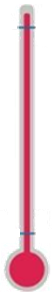 Bir termometre, sabit sıcaklıktaki bazı doğal sistemler ile temas halinde kalibre edilebilir.
Yaygın sistemler su içerir
Atmosferik basınçta bir buz ve su karışımı
Suyun donma noktası denir.
Denge durumunda su ve buhar karışımı
Suyun buharlaşma noktası denir.
Bu noktalar belirlendikten sonra aralarındaki mesafe bir dizi ölçekleme yapılabilir.
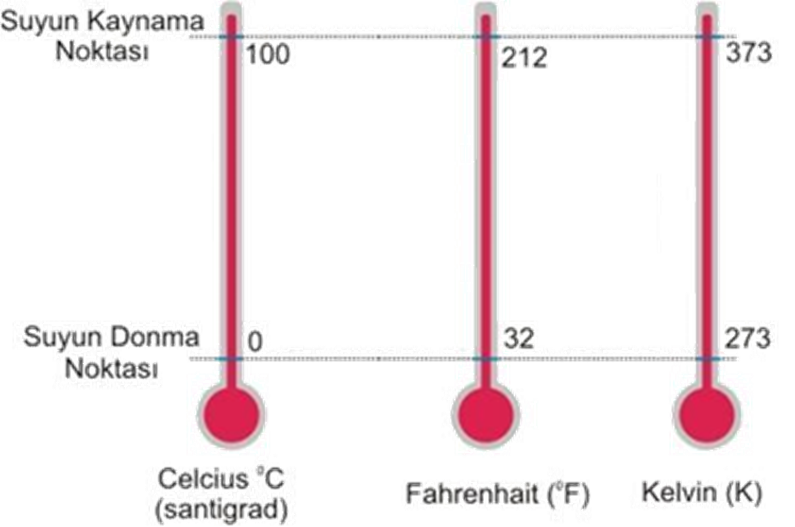 Mol, Avogadro Sayısı ve Moleküler Kütle
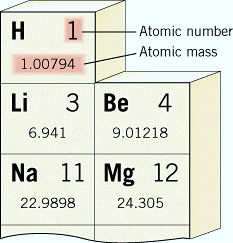 Atom Numarası
Atomik Kütle
Moleküler Kütlesi
Bir molekülün moleküler kütlesi atomlarının atomik kütlelerinin toplamıdır.Örneğin, hidrojen ve oksijen, sırasıyla, 1.00794u ve 15.9994u atomik kütlelerine sahiptir.Bir su molekülünün (H2O) moleküler kütlesi:2(1.00794u) + 15.9994u = 18.0153u.
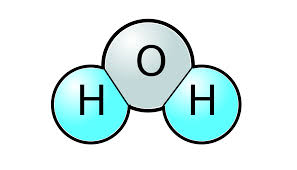 Avogadro Sayısı, NA
İtalyan bilim adamı Amedeo Avogadro'nun (1776-1856) adı ile anılır ve  bir elemrntin mol başına atom sayısı Avogadro sayısı (NA) sayısı olarak bilinir:
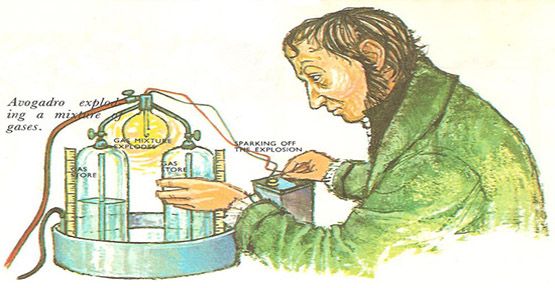 Mol Sayısı, n
Herhangi bir numunede bulunan mol sayısı n, numunedeki N parçacıklarının sayısının, NA  Avogadro sayısına bölünmesidir:
Bir numunede bulunan mol sayısı ayrıca kütlesinden de bulunabilir.
Gazların Kinetik Teorisi
Bir gazın oluşturduğu basınç, moleküllerinin kabın duvarları üzerindeki etkisinden kaynaklanır. İdeal bir gaz molekülünün ortalama öteleme kinetik enerjisinin şu şekilde olduğu gösterilebilir:
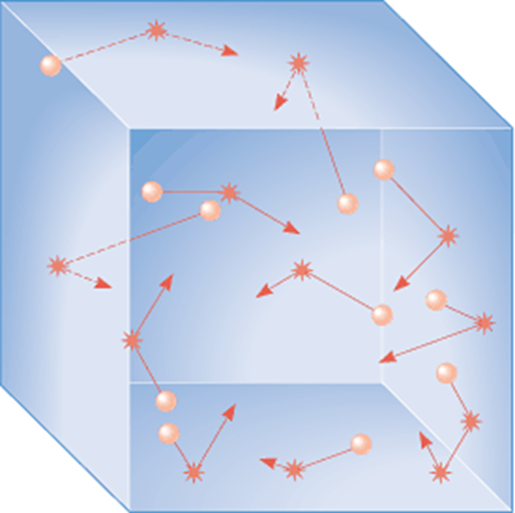 Burada k Boltzmann sabiti ve T Kelvin sıcaklığıdır.
Gazların Kinetik Teorisi
Kabın sağ duvarıyla elastik bir şekilde çarpışan bir gaz molekülü düşünelim:
Molekül üzerindeki kuvvet, Newton'un ikinci yasasını aşağıdaki gibi kullanarak elde edilir:
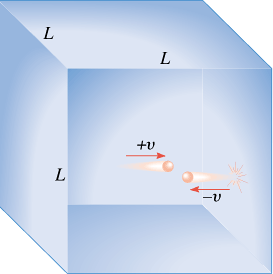 Newton'un 3. yasası (Etki-Tepki) yasasına göre; Bir molekül üzerindeki kuvvet, molekül tarafından duvara uygulanan kuvvet eşit ve zıt yönlüdür:
Gazların Kinetik Teorisi
N toplam molekül sayısı ise, bu parçacıklar üç boyutta rasgele hareket ettiği için ortalama üçte biri sağ duvara çarpar. Bu nedenle, toplam güç:
Basınç birim alan başına kuvvettir, bu nedenle L2 alanındaki bir duvar üzerinde etki eden basınç P
Gazların Kinetik Teorisi
Kutunun hacmi V = L3 olduğu için yukarıdaki denklem şu şekilde yazılabilir:
Ortalama Kinetik Enerji
İdeal gaz yasasına göre;
Bir Monatomik İdeal Gazın İç Enerji
Yalnızca öteleme enerjisine sahip bir gazımız varsa, bu gazın iç enerjisidir.
Bu bize, ideal bir gazın iç enerjisinin yalnızca sıcaklığa bağlı olduğunu bildirir.
Gazlarda Basınç
Gazlar parçacıklar arasında çok fazla boşluğa sahip oldukları için, birbirlerine bağımlı özelliklere sahiptirler.
Gazlar, kapalı bir kap içinde çok hızlı dolaşan parçacıklardan oluşur.
Bu parçacıklar, kabın duvarı veya başka bir parçacık ile çarpışıncaya kadar düz çizgilerle hareket ederler ve sonra sıçrarlar.
Bu parçacıkların bir gazda bir anlık görüntüsü alındığında, içinde çok fazla boş alan olduğunu ortaya çıkmaktadır.
Tıpkı bir top, bir duvara çarptığında bir kuvvet uyguladığı gibi, gaz halindeki bir atom veya molekül bir yüzeyle çarpıştığında bir kuvvet uygular.
Bu moleküler çarpışmaların birçoğunun sonucu basınçtır.
Basınç, gaz molekülleri tarafından çevresindeki yüzeylere çarparken birim alan başına uygulanan kuvvettir.
Gaz Molekülleri
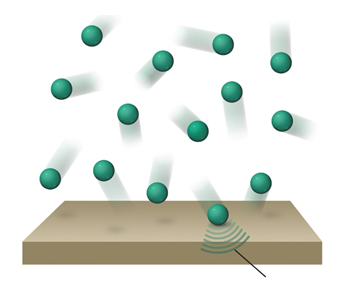 Yüzey
Kuvvet
Gazlarda Basınç
Gaz basıncı, gaz moleküllerinin sürekli hareketi ve çevrelerindeki yüzeylerle çarpışmasının sonucudur.
Bir gaz basıncı birkaç faktöre bağlıdır:
Belirli bir hacimdeki gaz parçacıklarının sayısı
Kabın hacmi
Gaz parçacıklarının ortalama hızı
Bir gaz tarafından uygulanan toplam basınç, numunedeki gaz moleküllerinin konsantrasyonu da dahil olmak üzere çeşitli faktörlere bağlıdır.
Konsantrasyon yükseldikçe basınç da artar.
Hacim arttıkça, gaz moleküllerinin konsantrasyonu azalır (molekül sayısı değişmez, ancak hacim arttıkça konsantrasyon düşer).
Bu da daha az moleküler çarpışma ile sonuçlanır, bu da daha düşük basınca neden olur.
Gaz Yasaları
Boyle Yasası
Charles Yasası
Guy-Lussac Yasası
Avogadro Yasası

Bir gazın dört temel özelliği vardır: 
basınç (P), 
hacim (V), 
sıcaklık (T) ve 
mol cinsinden miktarı (n).
Bu özellikler birbiriyle ilişkilidir - birisi değiştiğinde diğerlerini etkiler.Basit gaz kanunları, bu özelliklerin çiftleri arasındaki ilişkileri tanımlar.
Gas Yasaları- Boyle Yasası
Bir gazın basıncı hacmi ile ters orantılıdır.
Sabit T ve gaz miktarı durumunda;
P arttıkça V aynı oranda azalır. PV = sabit
                         P1V1 = P2V2
P ↑
P ↓
Bir gaz numunesinin hacmi azaldığında, gaz molekülleri çevreleyen yüzeylerle daha sık çarpışır ve basınç artar.
Basınç artar
V ↓
V ↑
Basınç azalır
Örnek: Boyle Yasası ve Dalış
Her 10 m derinlik için bir dalgıçı çevreleyen suyun ağırlığına bağlı olarak yaklaşık olarak ilave bir atmosfer basıncının etkisinde kalır

Örneğin, 20 m'de, dalgıç yaklaşık 3 atm basınca maruz kalır.
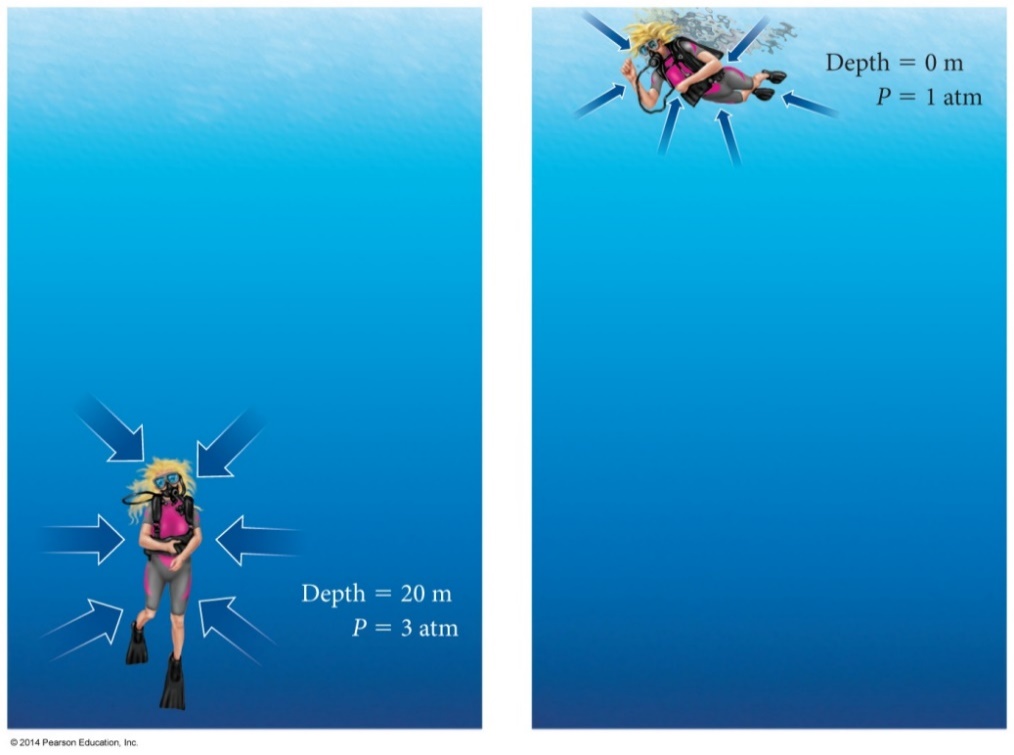 Gas Yasaları- Charles Yasası
Sabit bir basınçta sabit bir gaz miktarı, kelvin cinsinden sıcaklık arttıkça doğrusal olarak artar:Bir gaz hacmi, sıcaklık arttıkça artar.Kelvin T = Celsius T + 273V = sabit x T(Eğer T Kelvin cinsinden ölçülürse)
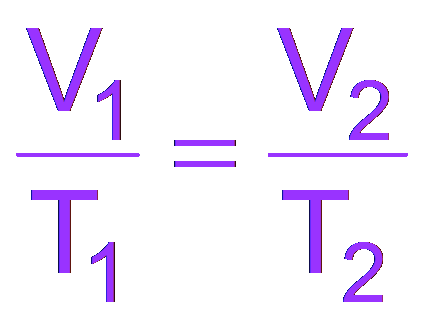 P=sbt
P=sbt
T ↑
T ↓
Soğutulursa
V ↑
V ↓
19
Isıtılırsa
Örnek: Charles Yasası
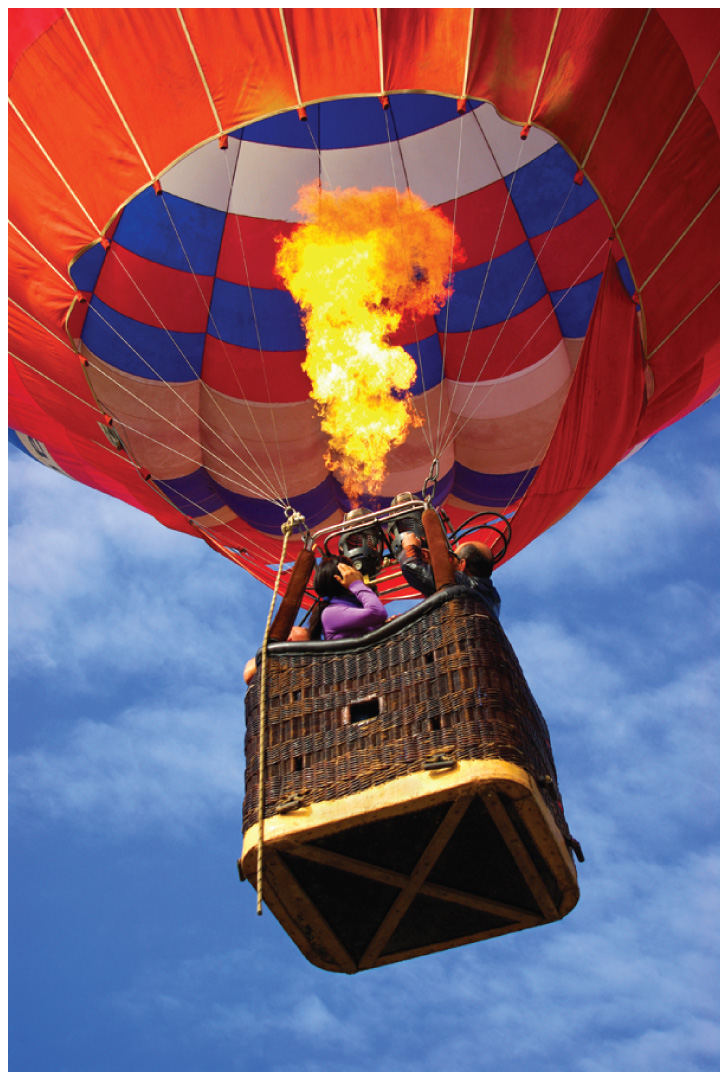 Gas Yasaları- Guy-Lussac Yasası
Sabit hacimde, basınç ve mutlak sıcaklık doğru orantılıdır. P = k T

P1 / T1 = P2 / T2
P ↓
P ↑
T ↑
T ↓
Basınç azalır
V=sbt
V=sbt
21
Basınç artar
Gas Yasaları- Avogadro Yasası
Sabit sıcaklık ve basınçta, gazın hacmi, mol sayısı ile doğru orantılıdır. V = K n
V1 / n1 = V2 / n2
n ↓
P=sbt
P=sbt
n ↑
T =sbt
T=sbt
Gaz eksilir
V ↑
V ↓
Gaz artar
22
Gas Yasaları- Dalton Yasası
Bir kabın içindeki toplam basınç, her bir gazın kabın içinde tek başına olması durumunda ortaya çıkacak basıncın toplamıdır.
Toplam basınç kısmi basınçların toplamıdır.         PToplam = P1 + P2 + P3 + P4 + P5 ...
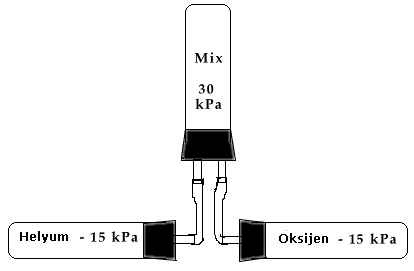 İdeal Gaz Yasası
Standart Koşullar
Bir gaz hacmi basınca ve sıcaklığa bağlı olarak değiştiği için, kimyagerler ölçümlerimizi rapor etmek için bir dizi şart üzerinde anlaşmışlardır, böylece karşılaştırma kolayşır. Buna standart şartlar diyoruz. (STP)Standart basınç = 1 atmStandart sıcaklık = 273 K = 0 ° C
Molar Hacim
Bir maddenin bir molünün bulunduğu hacim, STP'deki molar hacmidir (T = 273 K veya 0°C ve P = 1atm).
Isı Kavramı
Termal (ısıl) enerji, parçacıklardan (elektron, iyon, atom ve moleküller) oluşan bir sistemin rastgele kinetik enerjisidir. Isı, maddenin tüm atom veya moleküllerinin potansiyel ve kinetik enerjilerinin toplamıdır. Isı ile ilgili bir takım özellikleri şöyle sıralayabiliriz:
Isı bir enerji (iç enerji) şeklidir.
İç enerji, kinetik ve potansiyel enerjinin toplamıdır ve Q harfi ile gösterilir.
Birimi, daha çok kalori ile ölçülür. 1 Cal=4,18 joule
Isı Kavramı
Isı enerjisinin mekanik enerjiye dönüşüm değeri, mekanik enerjinin ısı enerjisine dönüşüm değerine eşittir.
Isı, sıcaklığı yüksek olan sistemden daha düşük olan sisteme doğru akar.
Sıcaklıkları farklı olan  ve etkileşen iki sistem arasındaki ısı alış verişi iki sistem ortak sıcaklığa gelinceye kadar surer.
Enerji korunumundan, alınan ısı verilen ısıya eşittir.
Sıcak
Soğuk
Isı
Isı transferi yok
T
T
Özısı
Cisme verilen veya cisimden alınan ısı miktarını işlem sonucunda meydana gelen sıcaklık değişimine bağlar:

				Q=mcT	veya 	c=Q/mT					 
c’nin birimi J/kg’dır.
İç Enerji
İç enerji, bir sistemin mikroskopik bileşenleri ile ilişkili olan enerjisidir.Bir sistemin iç enerjisindeki değişim m c Δ t ile tanımlanabilir.Sistemin herhangi bir termal genişleme ya da daralmasını görmezden gelirsek,
ΔEint = Q
Bir sistemin iç enerjisi, herhangi bir mekanizma ile enerjiyi sisteme aktararak değiştirilebilir. Bu aynı zamanda sıcaklığın bir sistemin moleküllerinin enerjisiyle ilişkili olduğunu gösterir.
Kaynama ve Buharlaşma Isısı
Buhar Basıncı – Sıvı halde dengede olan bir buharın oluşturduğu basınç.
Yüzeydeki sıvı moleküller gaz fazına geçerler.
Bu gaz parçacıkları kapalı bir kapta sıvıya basınç oluşturur.
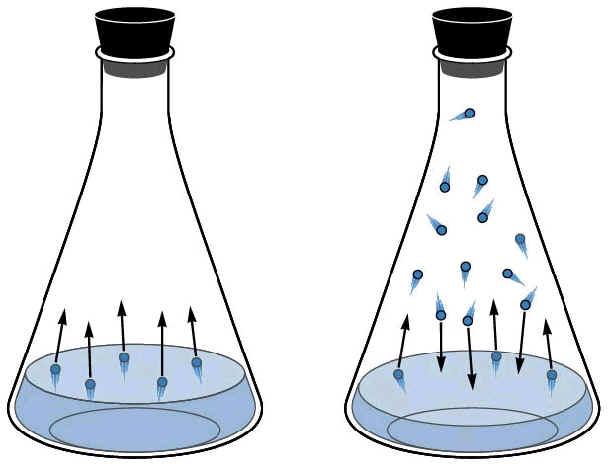 Kaynama ve Buharlaşma Isısı
Buhar basıncı sıcaklık arttıkça artar.
Sıcaklık arttıkça, kapalı bir kapta bir sıvı tarafından üretilen buhar miktarı artar.
Çünkü sıvı kinetik enerji kazandığından, moleküller sıvı fazda yaygın olan molekül içi çekim kuvvetlerin üstesinden gelebildiğinden dolayı bu durum gerçekleşir.
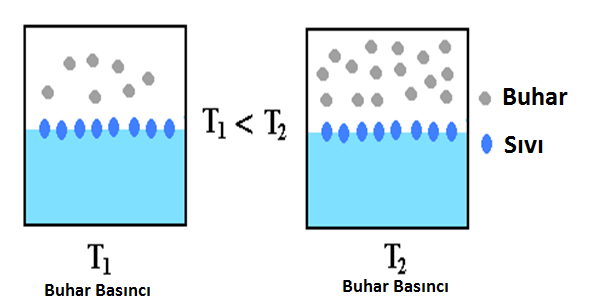 Kaynama ve Buharlaşma Isısı
Bir sıvıyı buharlaştırmak, onu sıvı halden buhar veya gaz haline değiştirmek demektir. Bu işlem enerji gerektirir, çünkü moleküller sıvı halden serbest bırakılmalıdır.
Bir gazın sıvıya yoğunlaştırılması buharlaşmasının tersidir; Moleküllerin birbirinden uzaklaşmak yerine bir araya gelebilmesi için enerjinin gazdan alınmasını gerektirir.Bu faz değişiklikleri için dönüşüm sıcaklığına buharlaşma ısısı denir, Lb.
Su için: Lv = 2256 J/g = 540 cal/g
Erime ve Füzyon Isısı
Bir katıyı eritmek için, katı maddenin katı halden sıvı haline geçirilmesi demektir. Bu işlem, enerji gerektirir; çünkü katı molekülleri katı yapısından serbest hale getirilmelidir.Bir sıvıyı katı hale getirmek dondurmak demektir yani eritmenin tersidir ve enerjinin sıvıdan uzaklaştırılmasını gerektirir, böylece moleküller sert bir yapı oluşturabilir.
Faz değişimi katıdan sıvıya dönüştüğü zaman cismin ısı alması gerekir; Faz değişimi bir sıvıdan katıya geldiğinde, cisim ısı vermelidir.Bu faz değişiklikleri için dönüşüm ısısına, füzyon ısısı Lf denir.
Su için: Lf = 334 J/g = 80 cal/g
Maddenin Halleri (Fazları)
Gaz - Çok zayıf molekül içi kuvvetler, hızlı rasgele hareket
Yüksek Sıcaklık
Düşük Basınç
Sıvı - Moleküller arası kuvvetler en yakın komşuları bağlar
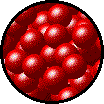 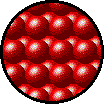 Düşük Sıcaklık
Yüksek Basınç
Katı- Güçlü moleküller arası  kuvvetler
Maddenin Halleri (Fazları)
T(t)
Kaynama
Noktası
G
S /G
Erime Noktası
S
K / S
K
Q(t)
mcsDT
mclDT
mcgDT
mLf
mLb
 Faz geçişleri
kırağılaşma
uçunum
Donma
Yoğunlaşma
gas
katı
Sıvı
erime
Buharlaşma
Q= ± m Lf
Q= ± m Lb
Kaynama noktasında: LV , buharlaşma ısısı
Erime noktasında: Lf , füzyon ısısı
Q> 0 faz değişiminde madde tarafından emilen enerjiQ< 0 faz değiştirme sırasında madde tarafından serbest bırakılan enerjisi
 Faz geçişleri
Erime noktası, donma noktası, kaynama noktası ve yoğunlaşma noktası katı sıvı ve gazlar için ayırtedici özelliklerdir.
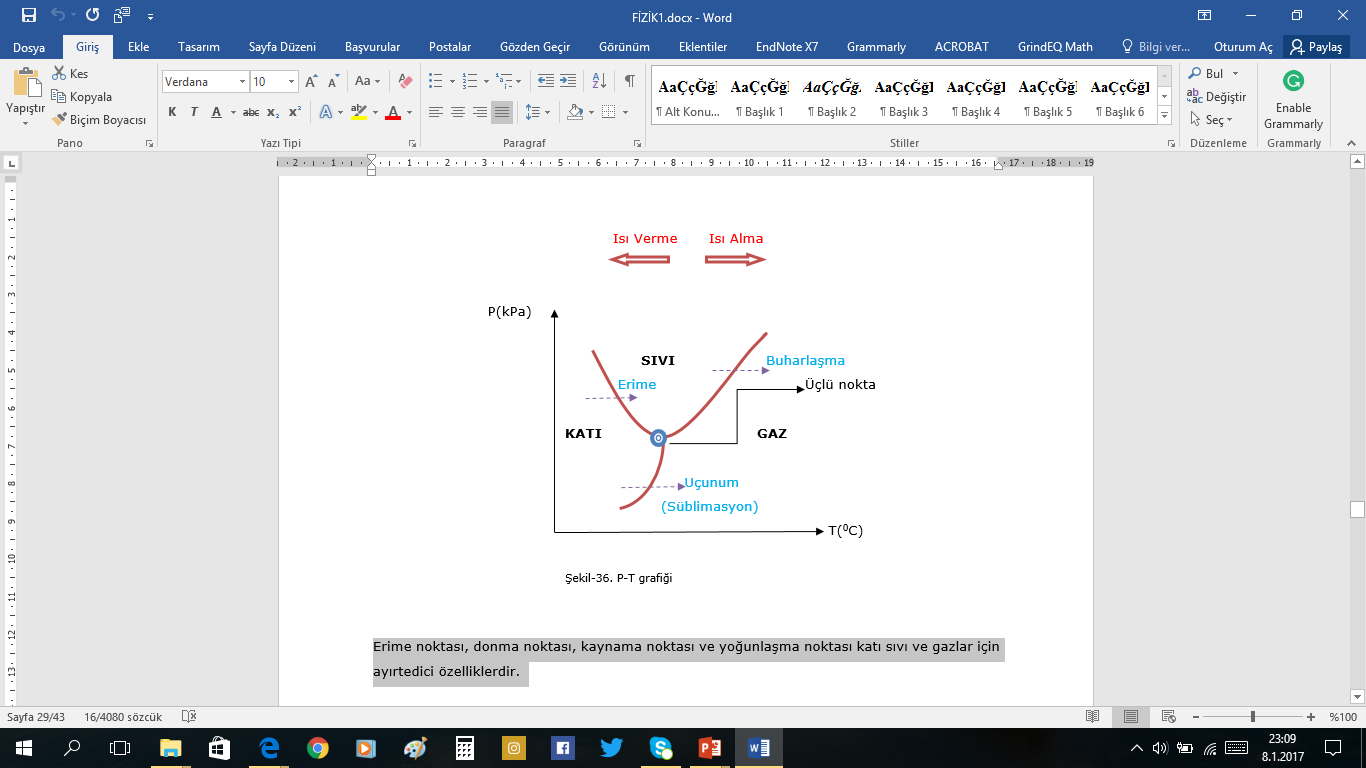 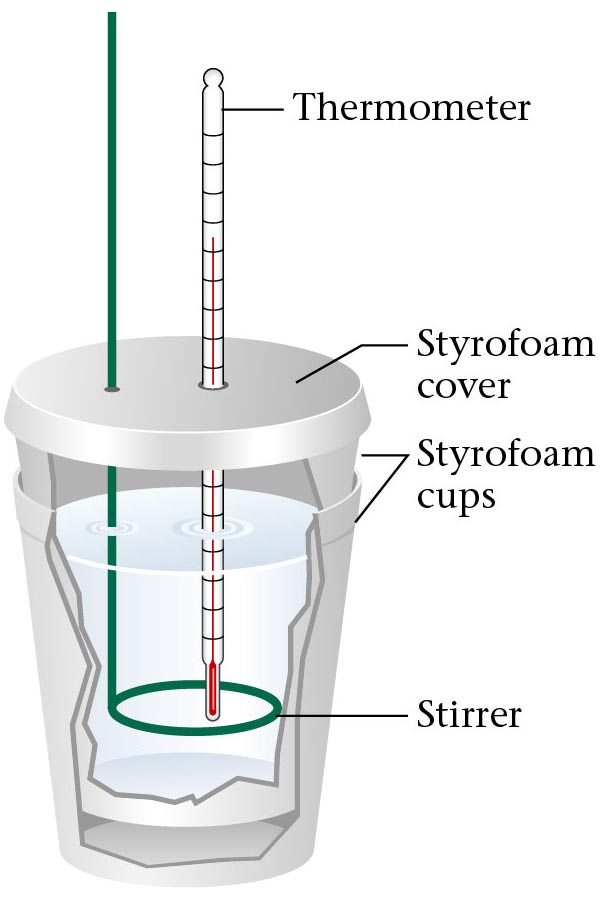 Termometere
Köpük Kapak
Köpük Bardak
Karıştırıcı
Kalorimetri
Enerji Korunumu İlkesi-    Enerji, herhangi bir süreçte yaratılamaz ve yok edilemez, ancak bir sistemin bir şeklinden diğerine aktarılabilir.
Kalorimetre - Isı ölçmek için kullanılan cihaz - kalorimetre kupası ve termometre.
Kazanılan enerji = Kaybedilen enerji
Zumdahl, Zumdahl, DeCoste, World of Chemistry  2002, page 302
Sıcaklık: T
L0
Sıcaklık: T+T
L
Isıl (Termal) Genleşme
Sıcaklık yükseldiğinde,
moleküllerin daha fazla kinetik enerjiye sahip olurlar
ortalama olarak daha hızlı ilerliyorlar
Sonuç olarak, madde genişleme eğilimindedir
Genişleme miktarı aşağıdaki durumlara bağlıdır:
Sıcaklıktaki değişime (T)
Orijinal Uzunluğa (L0 )
Termal Genişleme Katsayısına (, )
L0 + L = L0 +  L0  T
L =  L0  T  (boyuna genleşme)
V =  L0  T  (hacimsel genleşme)
Isı Aktarımı
Isı aktarımı işleminde enerji, maddenin rastgele hareket eden moleküllerinin çarpışmasıyla aktarılır. Yüksek sıcaklıktaki uçta bulunan moleküller düşük sıcaklıktaki moleküllere göre daha hızlı hareket ederler. Çarpışmayla birlikte, yavaş moleküller enerji kazanacak ve hızlı moleküller enerji kaybedeceklerdir. Bu çarpışmaların ortalaması alındığında bu sıcaklık farkından dolayı net bir ısı aktarımı vardır. Isı aktarımı üç şekilde gerçekleşir:
İletim
Dolaşım 
Işınım.
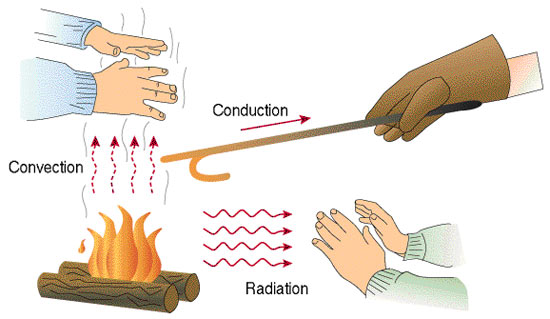 İletim
Dolaşım
Işınım
İletim
İki sistem arasındaki ısı aktarımı bağlayıcı bir ortam aracılığıyla olur. Isınan madde taneciklerinin titreşimleriyle birbirlerine iletilmesidir. Örneğin, yalıtılmış bir ortamda birbirine dokundurulan farklı sıcaklıktaki iki metalin zamanla aynı denge sıcaklığına gelmesi.
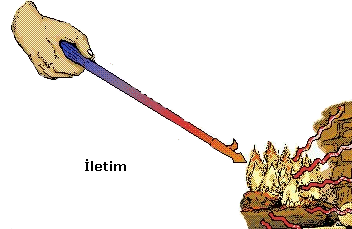 İletime örnek: Çubuğun ısıtılması
Dolaşım
Enerji, maddenin makroskopik hareketiyle dolaşım akımı şeklinde olur. Örneğin, bir odada yanan bir sobadan çıkan ısının tüm odayı ısıtması.
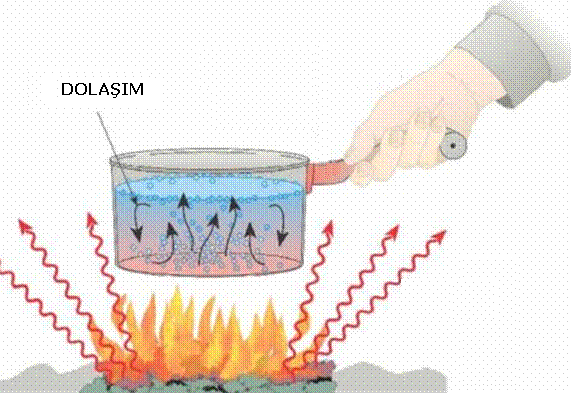 Dolaşıma örnek: Suyun ısıtılması
Işınım
Isının elektromanyetik dalgalar halinde yayılmasıdır. Örneğin, güneşin dünyamızı ısıtması.
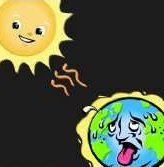